Проект
«Мама, папа, я – очень дружная семья!»
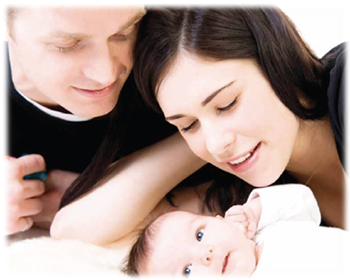 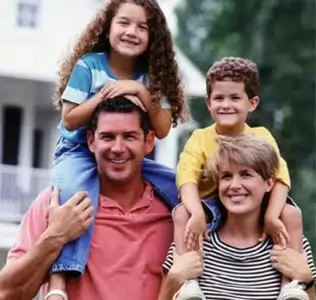 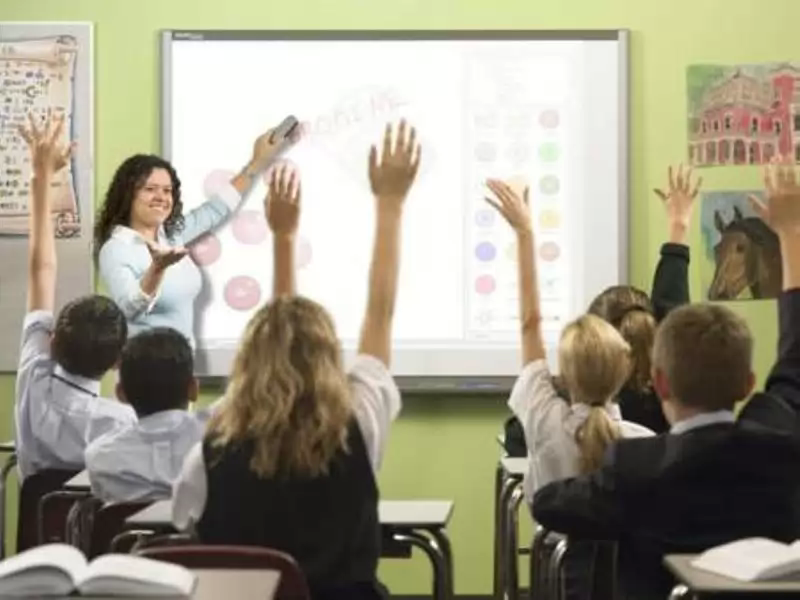 «Школа и семья - два важнейших 
образовательных института, которые   
  изначально призваны дополнять 
друг друга и взаимодействовать   
  между собой».
Цель проекта:
Создание условий для проявления активности родителей обучающихся в жизни образовательного учреждения и за пределами его
Задачи
Повышение уровня педагогической культуры родителей обучающихся
2.  Привлечение родителей к совместной организации и проведению различных форм и мероприятий досуговой деятельности 
3. Привлечение родителей к соуправлению в образовательном процессе
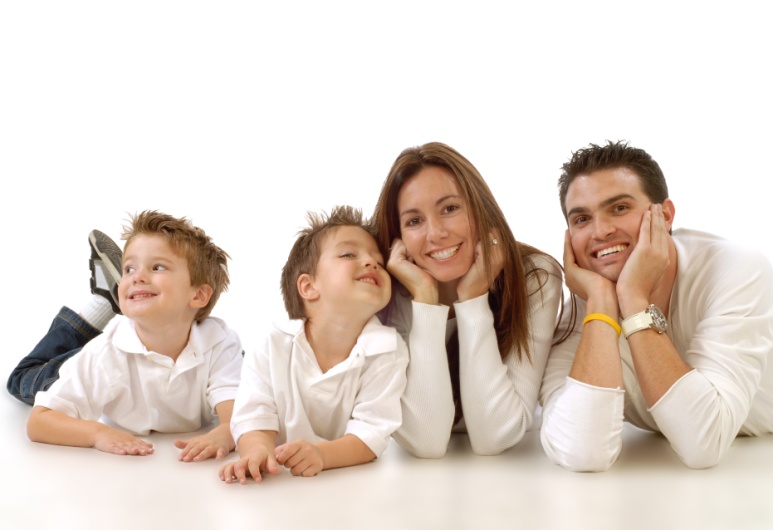 Направления деятельности
1.Методическая деятельность
2.Организационно-управленческая деятельность
3.Воспитательная деятельность
4.Профилактическая деятельность
5.Военно-патриотическая
деятельность
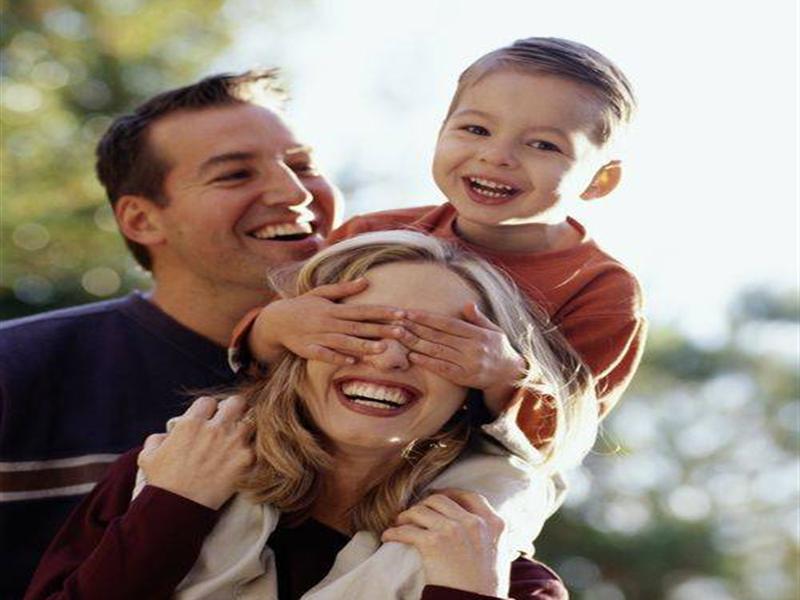 Формы работы:
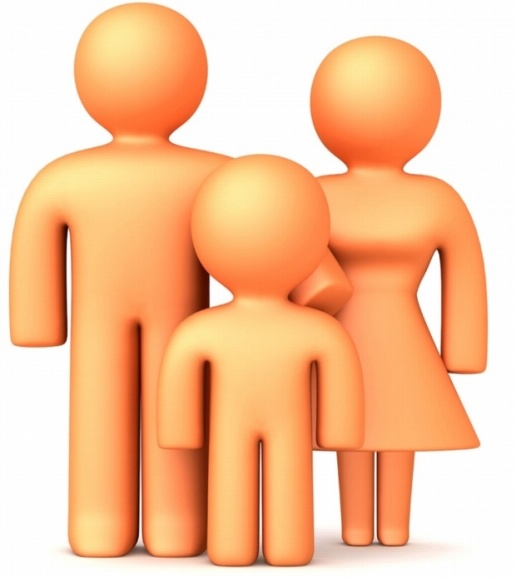 индивидуальные
массовые
групповые
индивидуальные (консультации и беседы для родителей, посещение семей учащегося);
групповые (участие на тематических родительских собраниях, работа с родительским активом школы, информационная школа для родителей, организованная совместно с психологом и социальным педагогом);
массовые (родительские собрания, традиционные творческие праздники семьи, посвященные Дню пожилого человека, Дню Матери, новогодние праздники, День защитников Отечества, Международный женский день 8Марта, Праздник Победы, семейные спортивные праздники и фестивали)
Планируемый результат
Дружный коллектив – социально-активные ученики и их родители, способные общаться во благо друг другу и окружающим, способных добывать знания и учить других
Знание семейных обычаев, традиций ,их уважение, соблюдение
Активная позиция родителей в образовательном процессе и за пределами его
Приобретение участниками проекта навыков творческого сотрудничества  и применение их в повседневной жизни
План программных мероприятий
Январь